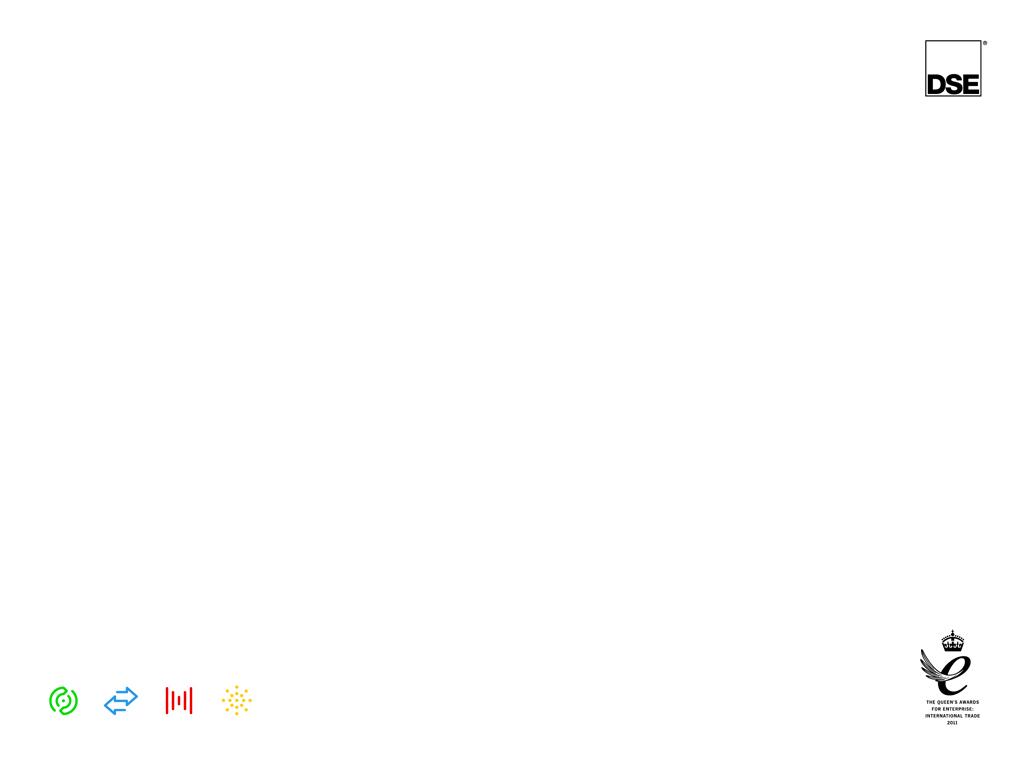 DEEP SEA ELECTRONICS PLC
Highfield House, Hunmanby Industrial Estate, Hunmanby, North Yorkshire YO14 0PH England
TELEPHONE +44 (0) 1723 890099  FASCIMILE +44 (0) 1723 890099  EMAIL sales@deepseaplc.com
DSEGENCOMM PROTOCOL
DSE7200, DSE7300, DSE7400, DSE8600, DSE8700, DSE8800 series
GENCOMM ALARMS
www.deepseaplc.com
[Speaker Notes: DSE controllers fitted with RS232 / RS485 ports utilise modbus RTU protocol over twisted pair cable. 
DSE controllers with integral Ethernet ports utilise modbus TCP over CAT5 cable.]
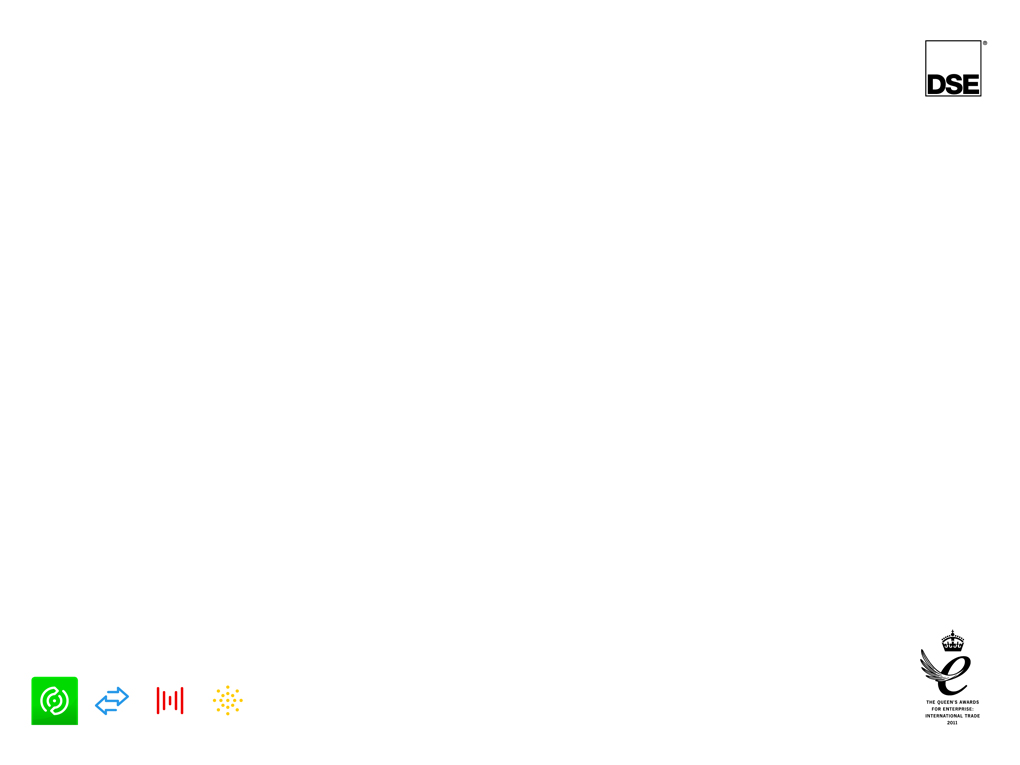 www.deepseaplc.com
OVERALL STATUS

For alarm status, read page 3, register 6
This contains a bit field of status information :
[Speaker Notes: Here are the first six registers in Page 3 (Hex Address 0300 – Address 03FF)
Register 6 (hex 0306) contains status bits about the state of the alarms in the controller (0 = no alarm, 1=alarm present)

Now we know if there are any alarms present, we have to read to see which alarm(s) are active, there may be more than one!]
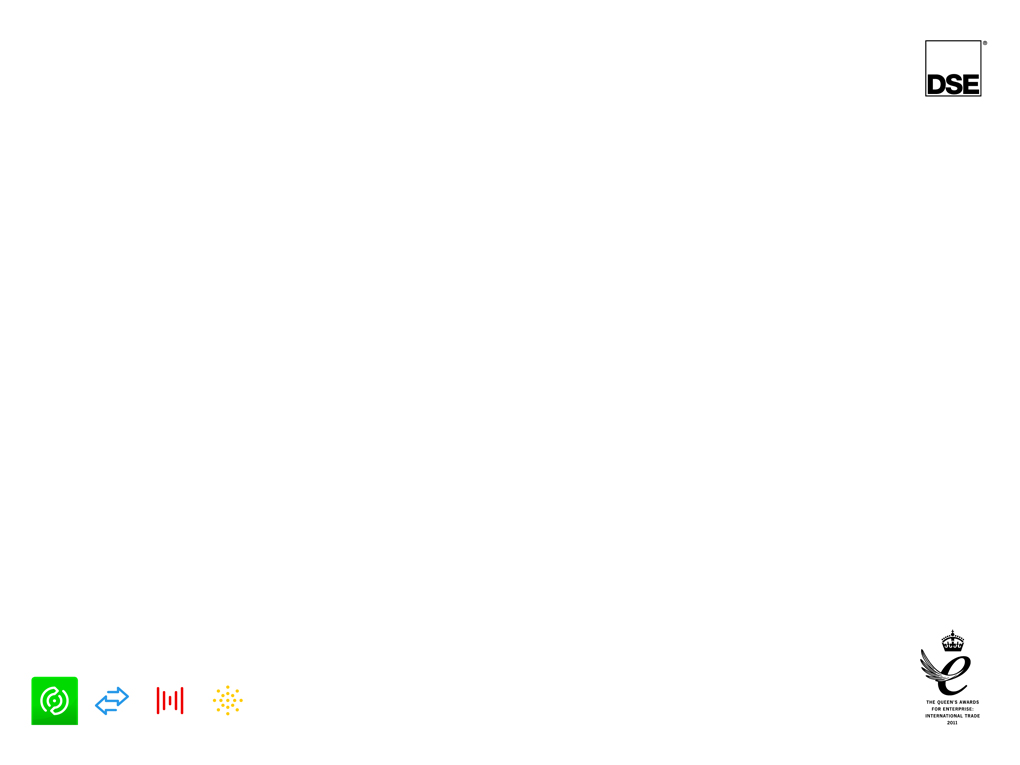 www.deepseaplc.com
ACTIVE ALARMS

To find which alarms are active, read page 153 for unnamed (user configured) alarms and page 154 for named (pre-configured) alarms. :
[Speaker Notes: Each register contains the status of four alarms, each alarm’s status given in a four bit value (0-15)]
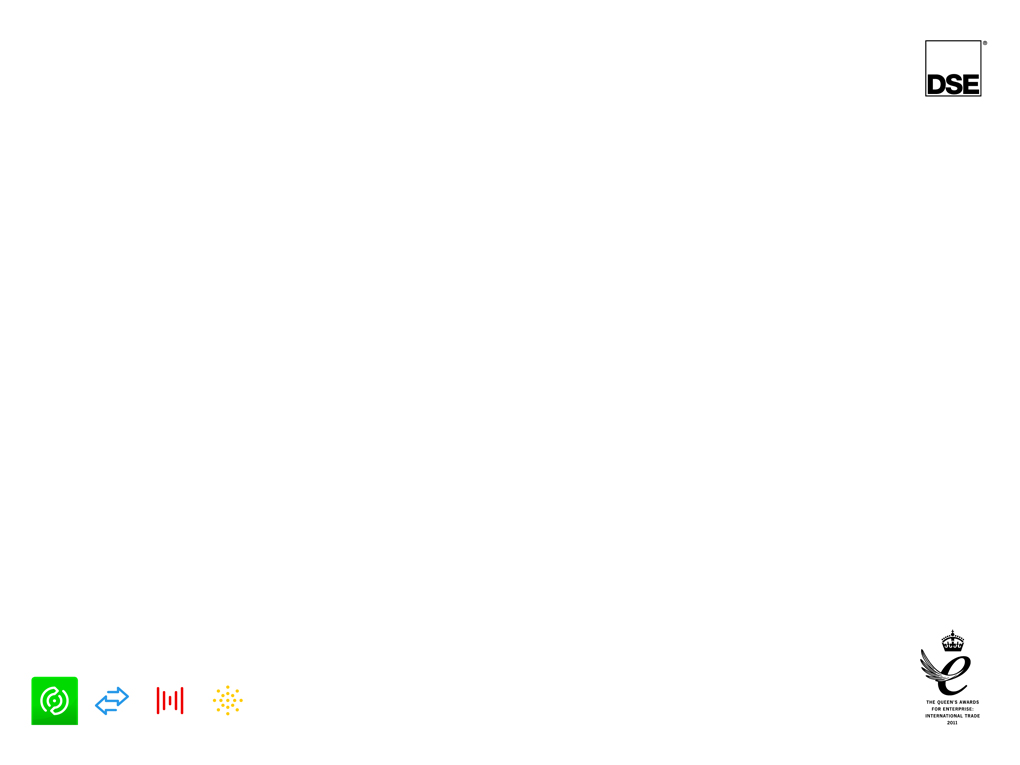 www.deepseaplc.com
ALARM CONDITIONS
[Speaker Notes: Each register contains the status of four alarms, each alarm’s status given in a four bit value (0-15)

The value returned for a specific alarm, tells what kind of alarm it is.]
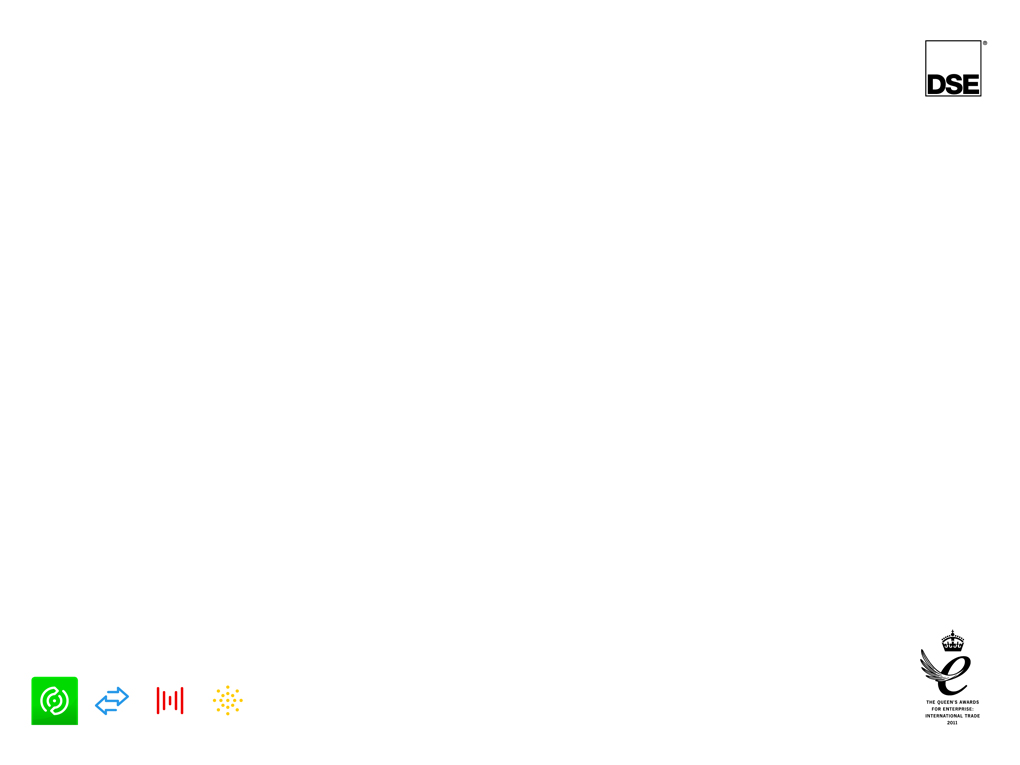 www.deepseaplc.com
GENCOMM ALARMS EXAMPLE

0 0 0 1 1 1 1 1 0 0 1 0 0 0 1 1
[Speaker Notes: Each register contains the status of four alarms, each alarm’s status given in a four bit value (0-15)

The value returned for a specific alarm, tells what kind of alarm it is.

Split the binary value into the four smaller packets and convert them to decimal to compare them with the Alarm condition codes table from the Gencomm document.

An unimplemented alarm means that the controller does not support this alarm, or it has been disabled in the module’s configuration.]
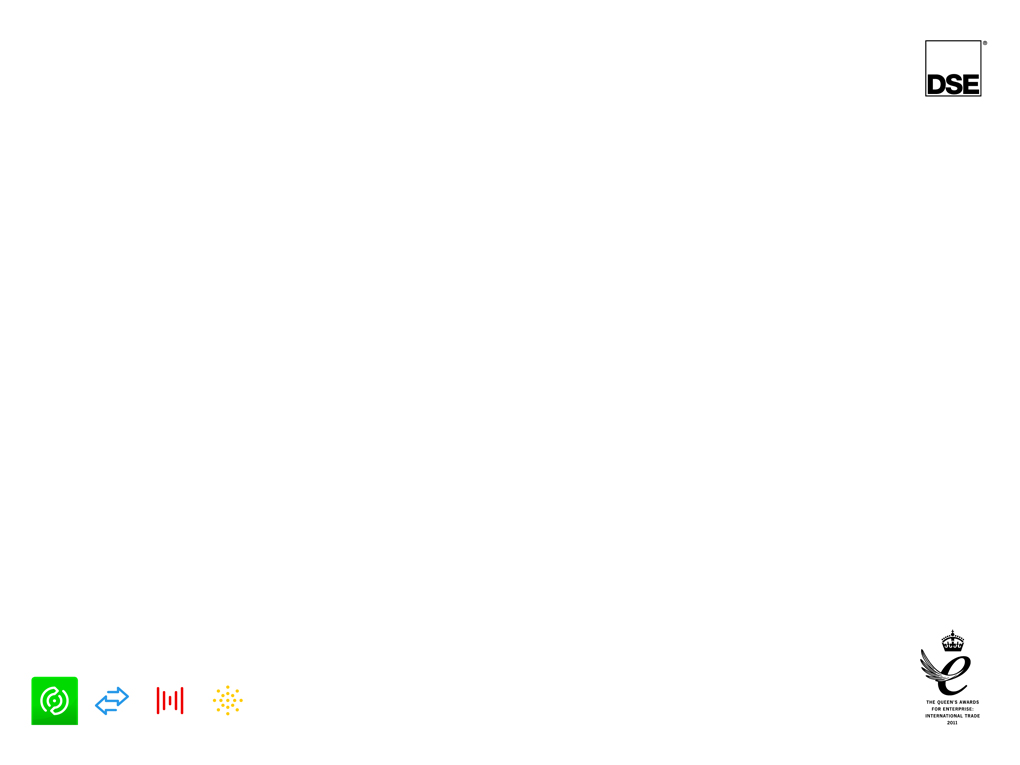 www.deepseaplc.com
GENCOMM ALARMS EXAMPLE

0 0 0 1 1 1 1 1 0 0 1 0 0 0 1 1

To check a specific alarm ‘programmatically’ we need to check specific bits.
We can do this using ‘bit shifting’ and ‘bit masking’
[Speaker Notes: Each register contains the status of four alarms, each alarm’s status given in a four bit value (0-15)

The value returned for a specific alarm, tells what kind of alarm it is.

Split the binary value into the four smaller packets and convert them to decimal to compare them with the Alarm condition codes table from the Gencomm document.

An unimplemented alarm means that the controller does not support this alarm, or it has been disabled in the module’s configuration.]
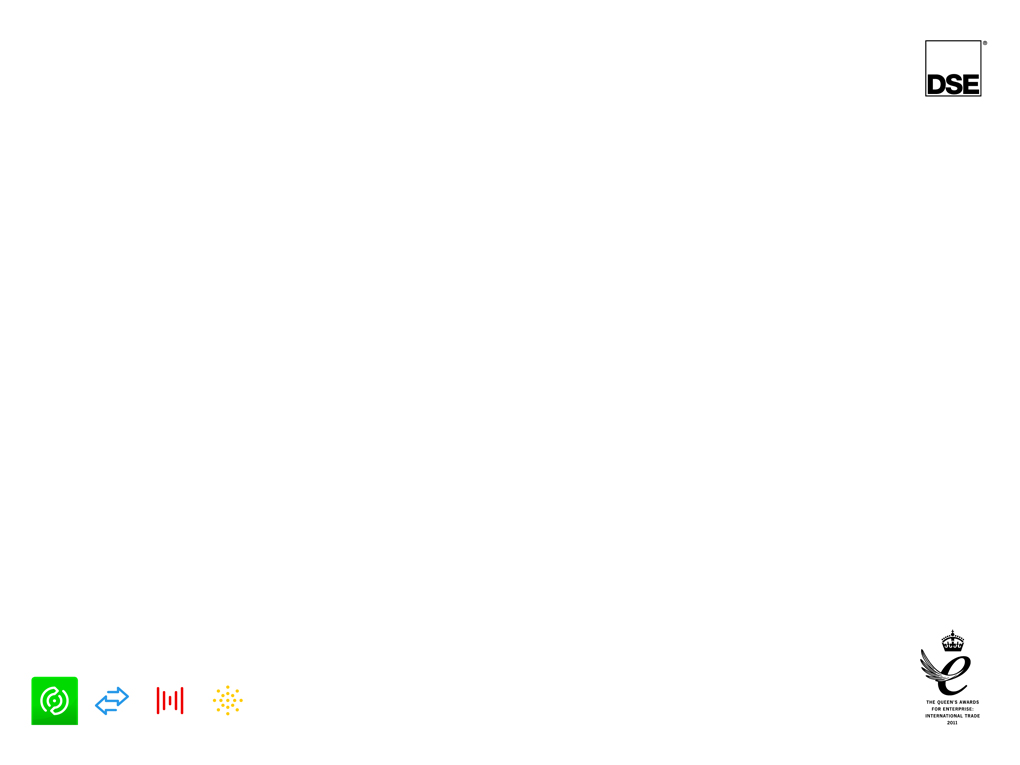 www.deepseaplc.com
GENCOMM ALARMS EXAMPLE

0 0 0 1 1 1 1 1 0 0 1 0 0 0 1 1
Shift Right >> 4 bits
0 0 0 0 0 0 0 1 1 1 1 1 0 0 1 0 

For example to test the second set of four bits we first shift the value right four bits.
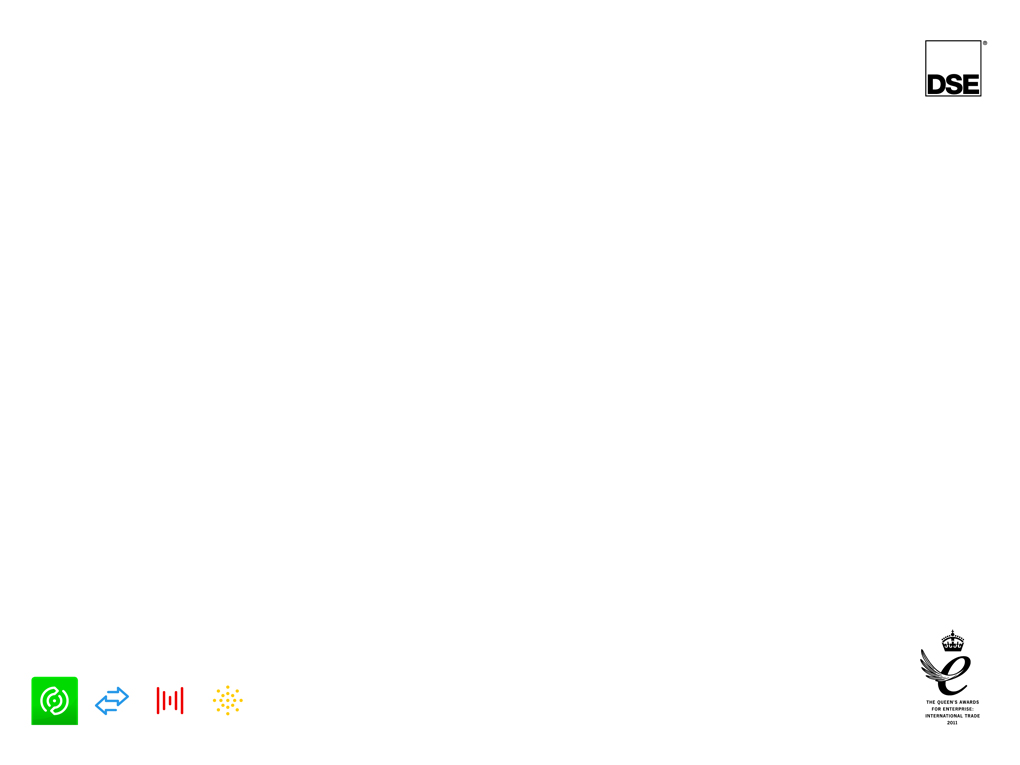 www.deepseaplc.com
GENCOMM ALARMS EXAMPLE

0 0 0 1 1 1 1 1 0 0 1 0 0 0 1 1
Shift Right >> 4 bits
0 0 0 0 0 0 0 1 1 1 1 1 0 0 1 0 

For example to test the second set of four bits we first shift the value right four bits.
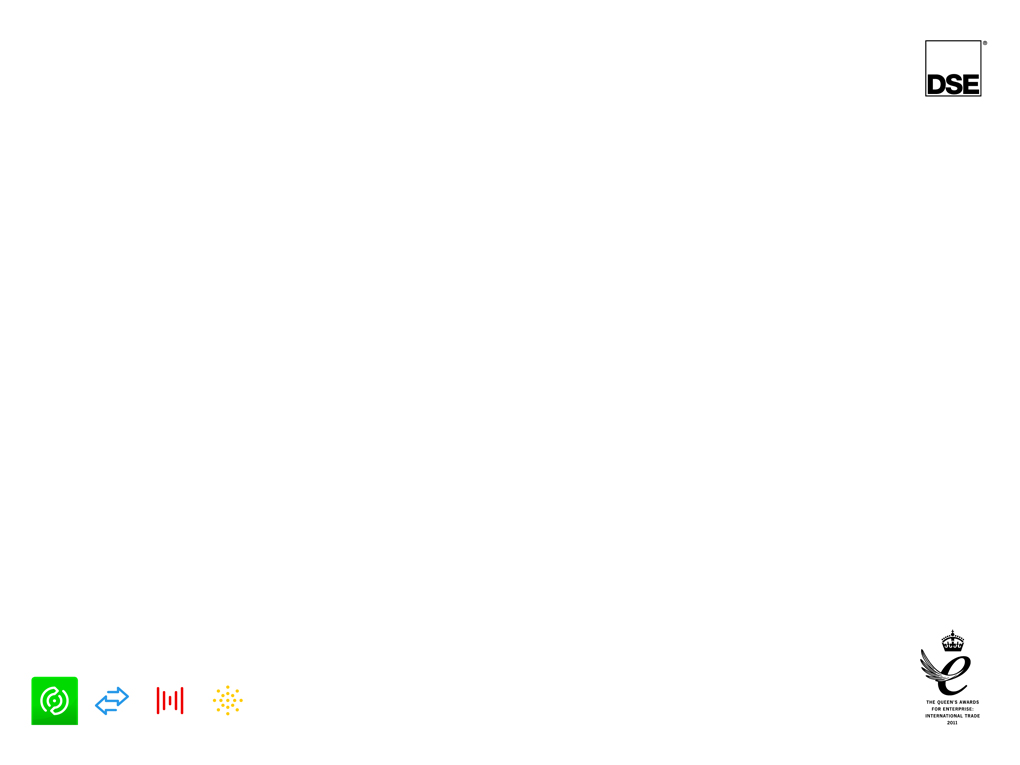 www.deepseaplc.com
GENCOMM ALARMS EXAMPLE

0 0 0 1 1 1 1 1 0 0 1 0 0 0 1 1
Shift Right >> 4 bits
0 0 0 0 0 0 0 1 1 1 1 1 0 0 1 0 

For example to test the second set of four bits we first shift the value right four bits.
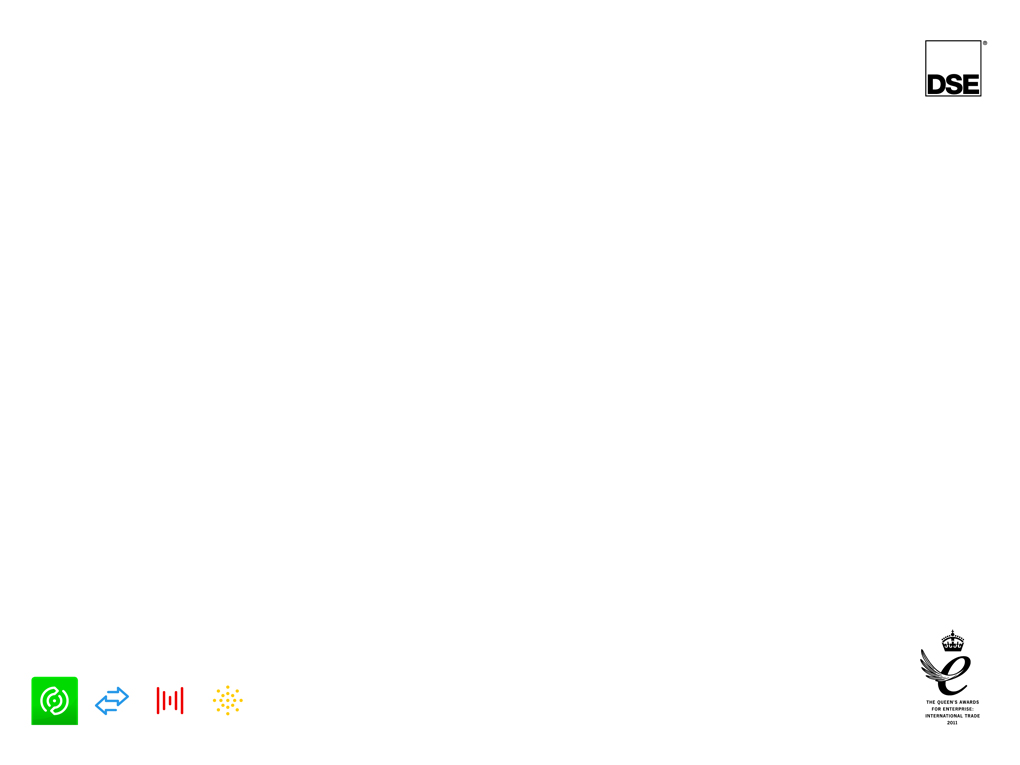 www.deepseaplc.com
GENCOMM ALARMS EXAMPLE

0 0 0 0 0 0 0 1 1 1 1 1 0 0 1 0 
AND
0 0 0 0 0 0 0 0 0 0 0 0 1 1 1 1
=
0 0 0 0 0 0 0 0 0 0 0 0 0 0 1 0

and perform a ‘logical AND’ to mask out the most significant 12 bits.
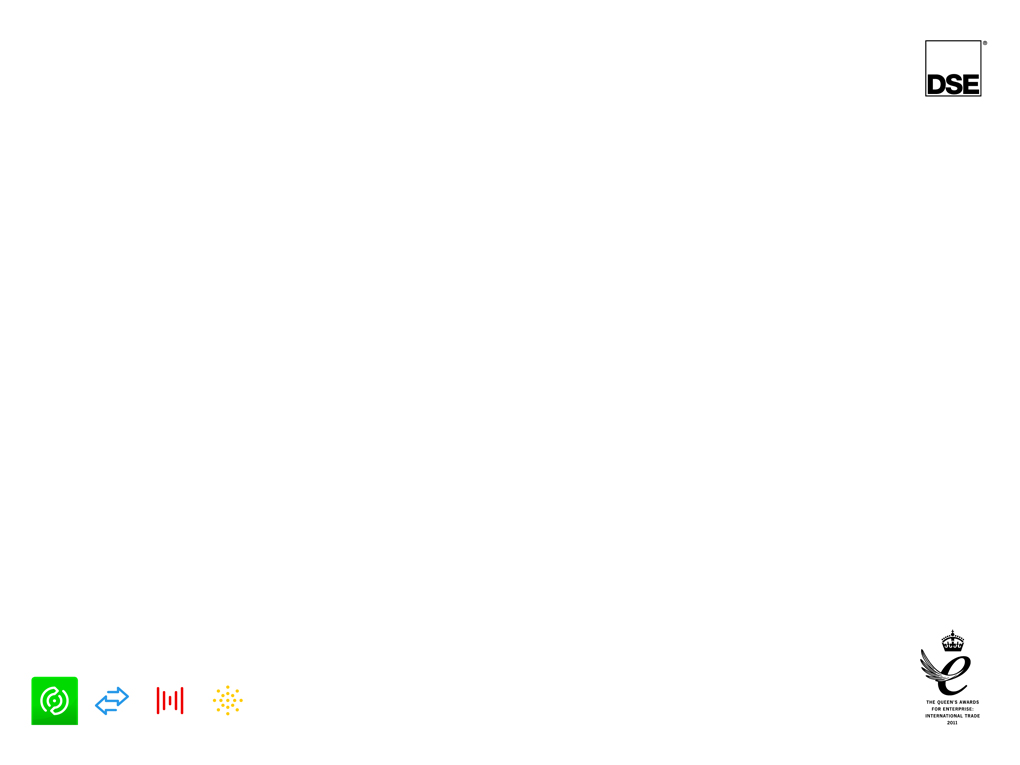 www.deepseaplc.com
GENCOMM ALARMS EXAMPLE

0 0 0 0 0 0 0 0 0 0 0 0 0 0 1 0

Now we can test the number against the table of alarm status’s.

0010 (Binary) =  2 (Decimal)  = Warning alarm
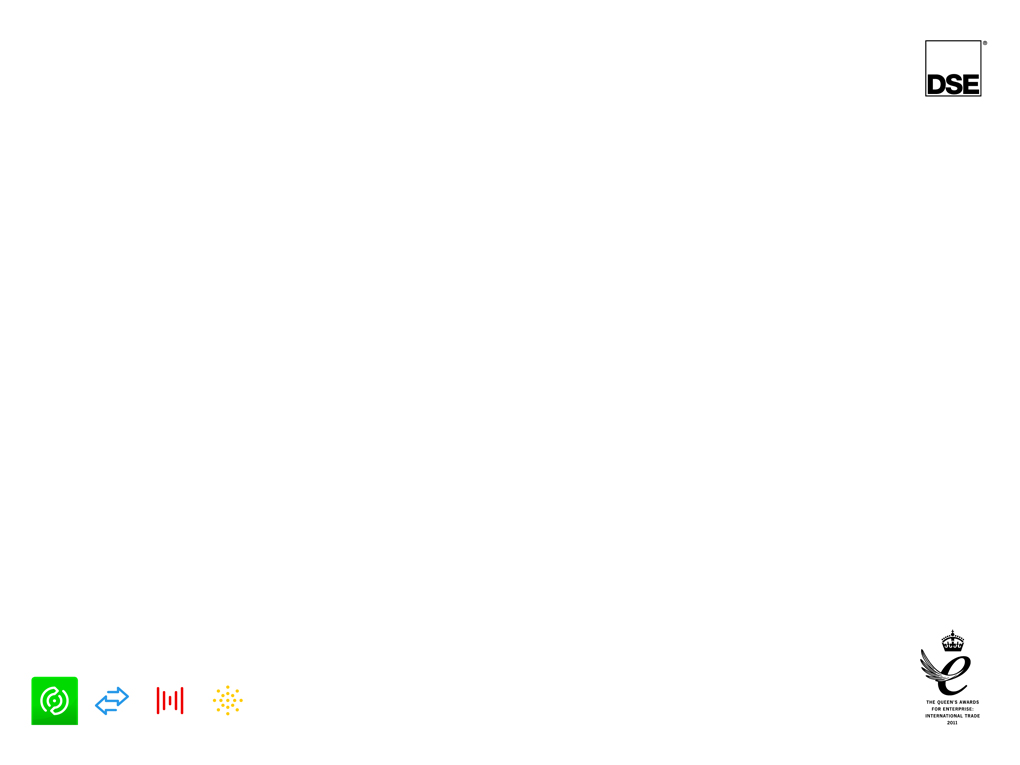 www.deepseaplc.com
GENCOMM ALARMS EXAMPLE

0 0 0 0 0 0 0 0 0 0 0 0 0 0 1 0

In the C language this is performed by

AlarmStatus = (value >> 4) & 15 ;
Shift right by 4 bits
Logical AND